«Творцы сценического чуда»
Автор: Вельдяксова Ю.Н.
педагог дополнительного образования МОУ «СОШ №35»,
г. Братска.
[Speaker Notes: Творцы сценического чуда]
Театра мир откроет нам свои кулисы,
И мы увидим чудеса и сказки.
Там Буратино, кот Базилио, Алиса
Легко меняются герои, маски.
Волшебный мир игры и приключений,
Любой малыш здесь хочет побывать.
Вдруг превратится в Золушку иль в принца,
И всем свои таланты показать
[Speaker Notes: Театра мир откроет нам свои кулисы,
И мы увидим чудеса и сказки.
Там Буратино, кот Базилио, Алиса
Легко меняются герои, маски.
Волшебный мир игры и приключений,
Любой малыш здесь хочет побывать.
Вдруг превратится в Золушку иль в принца,
И всем свои таланты показать.]
Что такое театр?
Театр – это место для зрелищ. Это род искусства, где главным является сценическое действие, возникающее в процессе игры актера перед публикой 
.
[Speaker Notes: Что такое театр? Театр – это место для зрелищ. Это род искусства, где главным является сценическое действие, возникающее в процессе игры актера перед публикой.]
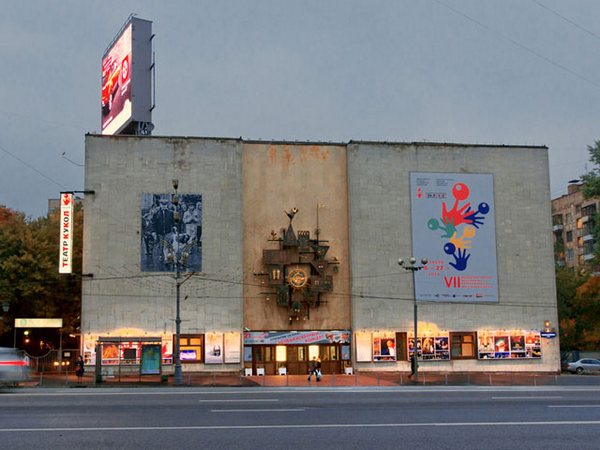 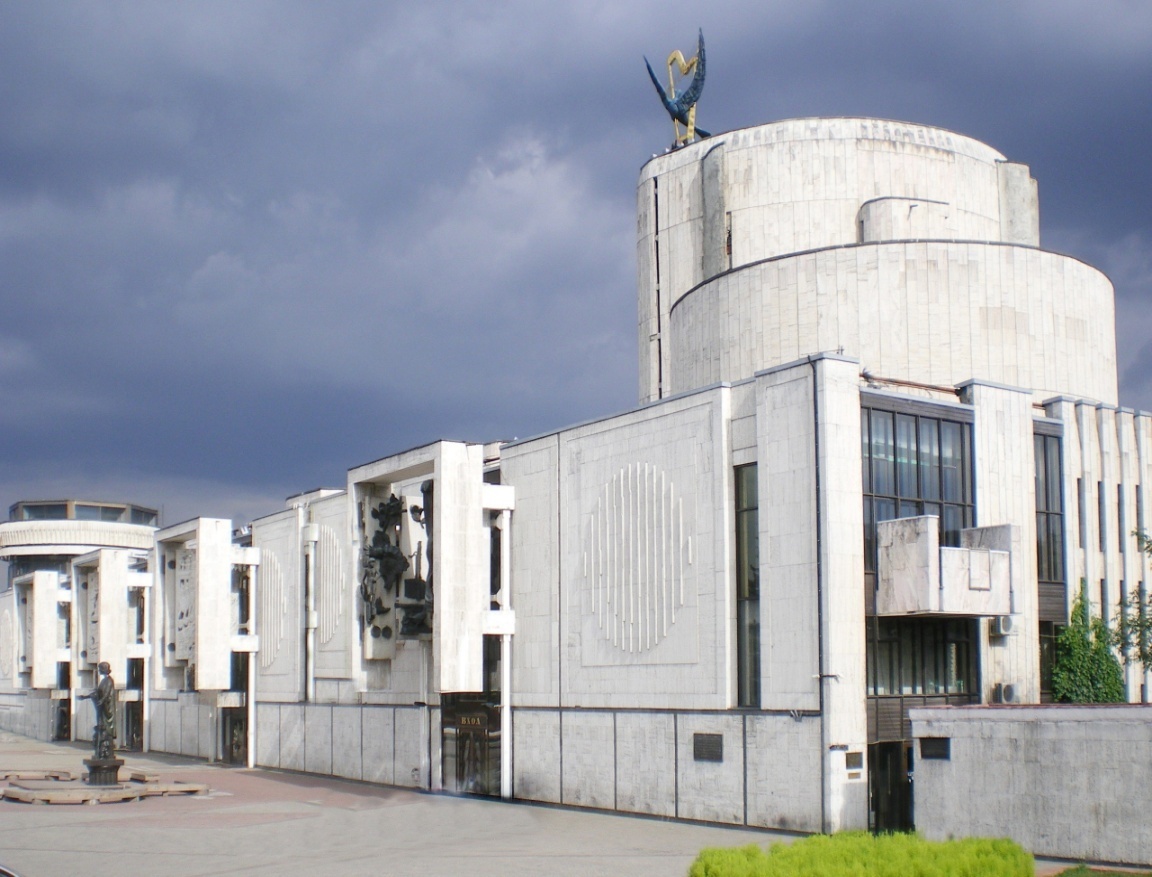 Спектакль – это театральное представление. Создается на основе драматического или музыкально-сценического произведения в соответствии с замыслом режиссера.
[Speaker Notes: Спектакль – это театральное представление. Создается на основе драматического или музыкально-сценического произведения в соответствии с замыслом режиссера.]
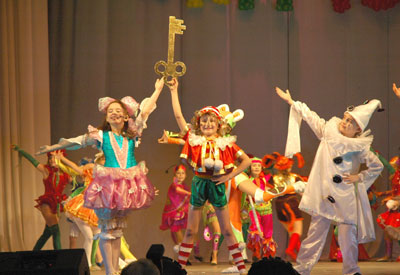 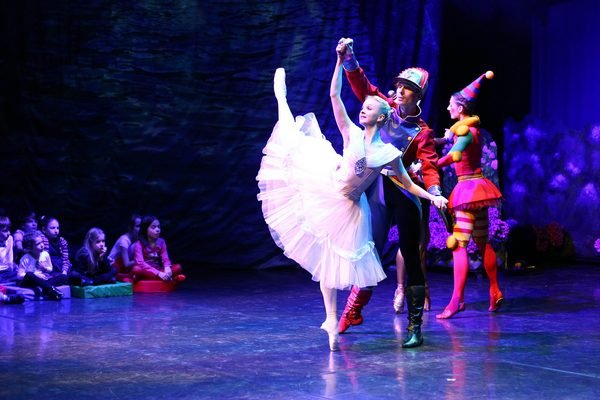 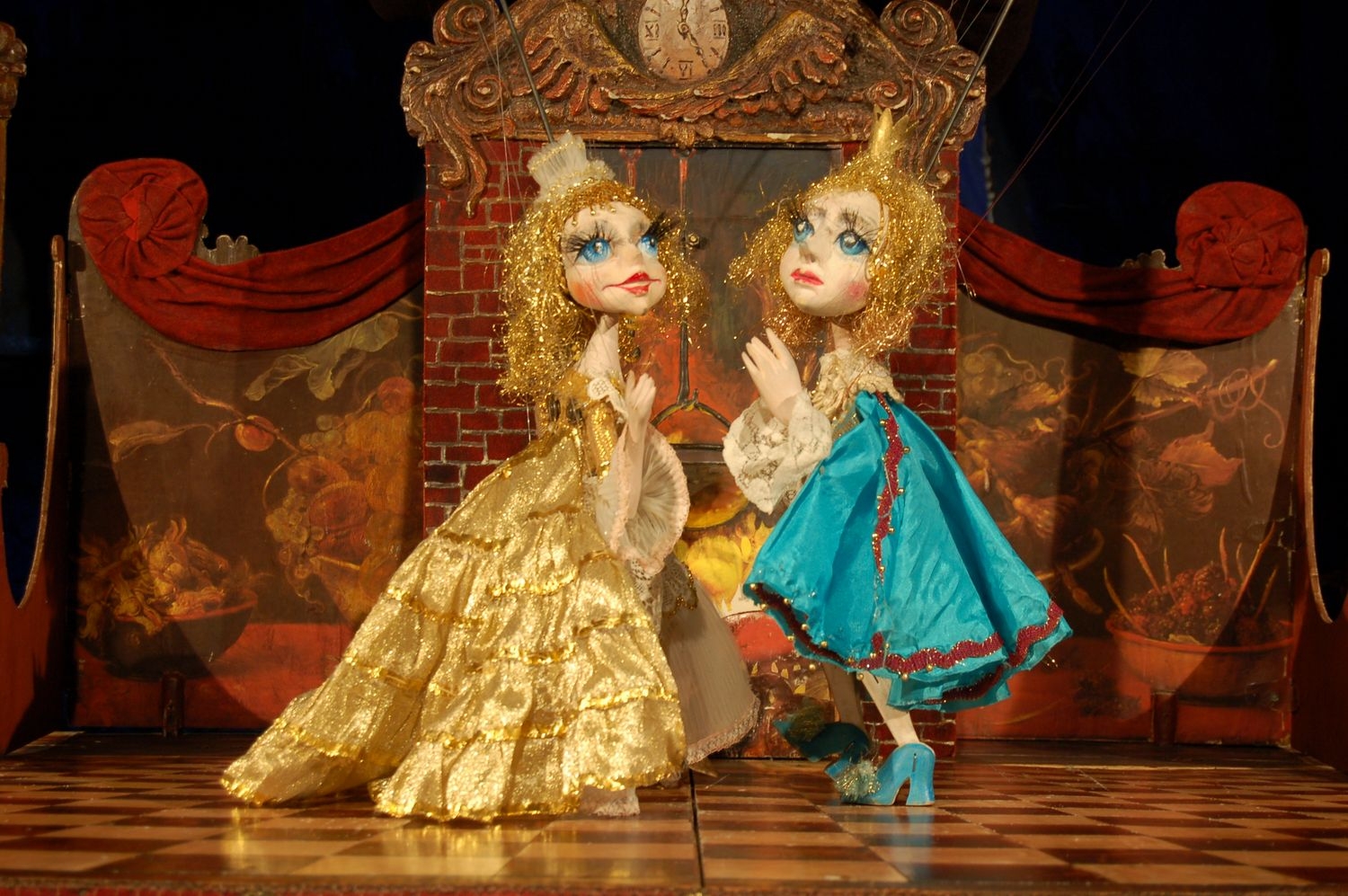 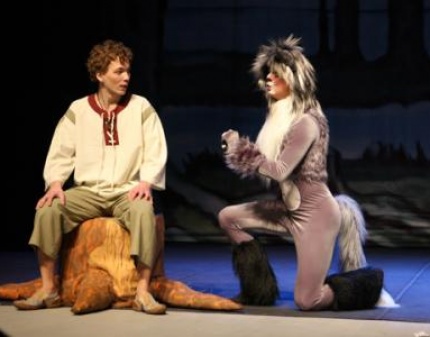 Театр – это сказка, театр – это чудо! А кто же тогда те волшебники, кто это чудо совершает?
[Speaker Notes: Театр – это сказка, театр – это чудо! А кто же тогда те волшебники, кто это чудо совершает?]
Всеми он руководит,Мыслит, бегает, кричит!Он актёров вдохновляет,Всем спектаклем управляет,Как оркестром дирижер,Но зовётся —
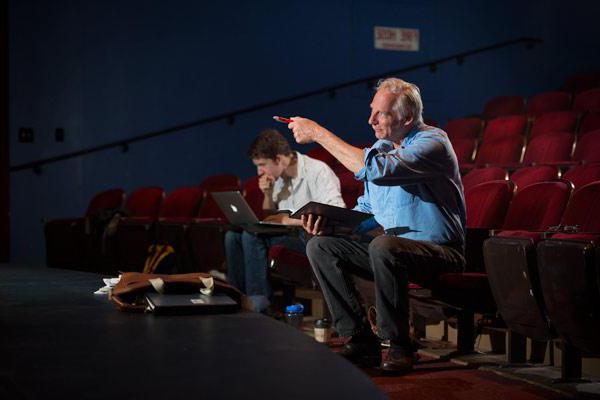 ...(режиссёр)
[Speaker Notes: Всеми он руководит,Мыслит, бегает, кричит!Он актёров вдохновляет,Всем спектаклем управляет,Как оркестром дирижер,Но зовётся (режиссёр)]
Он работает, играя
(Есть профессия такая).
Он на сцене с давних пор.
Та профессия..
…(актёр)
[Speaker Notes: Он работает, играя
(Есть профессия такая).
Он на сцене с давних пор.
Та профессия..(актёр)]
Тонкой палочкой взмахнет —Хор на сцене запоет.Не волшебник, не жонглер.Кто же это?
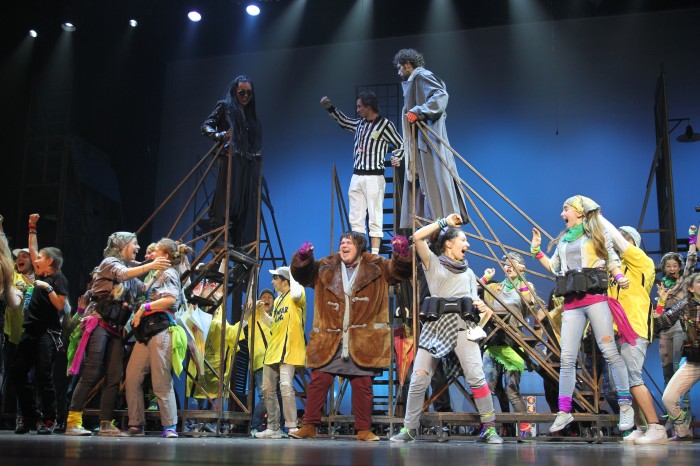 (дирижёр)
[Speaker Notes: Тонкой палочкой взмахнет —Хор на сцене запоет.Не волшебник, не жонглер.Кто же это? (дирижер)]
Балетмейстер, хореограф — автор и постановщик балетов, танцев, хореографических номеров, танцевальных сцен в опере и оперетте, руководитель балетной труппы
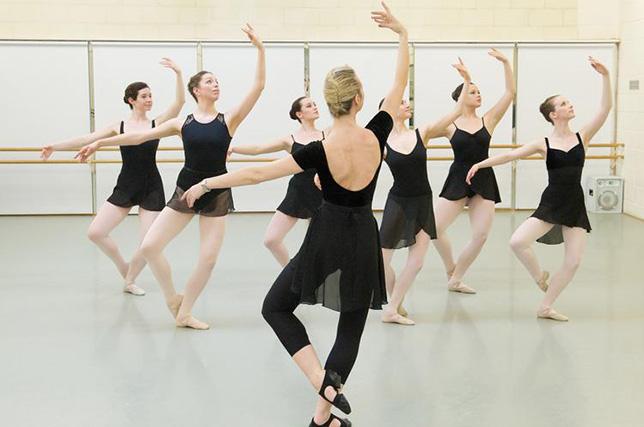 [Speaker Notes: Балетмейстер, хореограф — автор и постановщик балетов, танцев, хореографических номеров, танцевальных сцен в опере и оперетте, руководитель балетной труппы.]
Рисую всегда, то мордашки, то лица.Палитра моя – это разные лица.Я им помогаю быстрей превратитьсяВ злодея, в красавицу, в синюю птицу,В зверя, в Баб - Ёшку,В страшилку, в Кощея,В смешную матрёшку,В кота, в Бармалея.Клиент мой – актёр.Я классный …
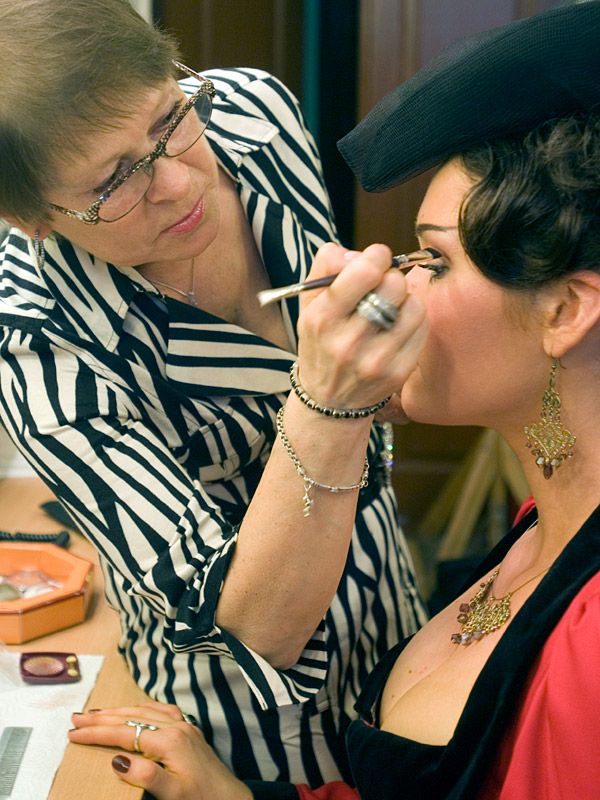 …(гримёр)
[Speaker Notes: Рисую всегда, то мордашки, то лица.Палитра моя – это разные лица.Я им помогаю быстрей превратитьсяВ злодея, в красавицу, в синюю птицу,В зверя, в Баб - Ёшку,В страшилку, в Кощея,В смешную матрёшку,В кота, в Бармалея.Клиент мой – актёр.Я классный …(гримёр)]
В театре работает,
Одежду бережет.
Он гладит и штопает,
Блестки крепит, шьет.
Актеру примеряет
Пиджак например,
Его профессия….
…(КОСТЮМЕР)
[Speaker Notes: В театре работает,
Одежду бережет.
Он гладит и штопает,
Блестки крепит, шьет.
Актеру примеряет
Пиджак например,
Его профессия…(костюмер)]
Чтоб смотрелось представленье интереснее,В благодарность слышались овации,Надобно на сцене оформление:Дом, деревья и другие…
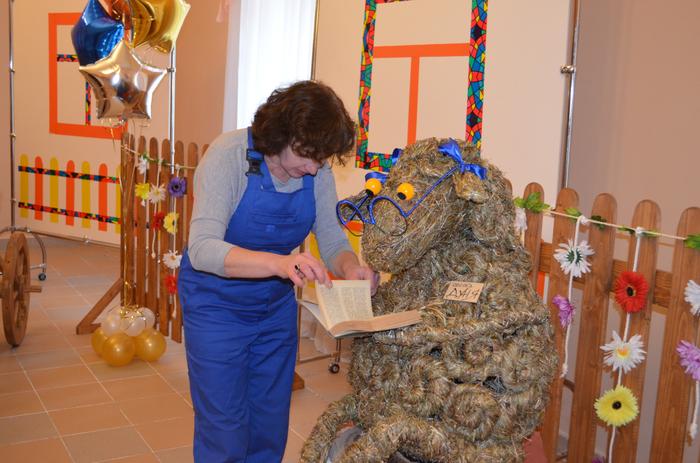 …(ДЕКОРАЦИИ!)
Художник - декоратор -  это очень необходимая театральная профессия. Декоратор  придумывает и создает обстановку на сцене , в которой происходит действие спектакля
[Speaker Notes: Чтоб смотрелось представленье интереснее,В благодарность слышались овации,Надобно на сцене оформление:Дом, деревья и другие…(декорации) 
Художник - декоратор -  это очень необходимая театральная профессия. Декоратор  придумывает и создает обстановку на сцене , в которой происходит действие спектакля.]
Бутафория – это предметы , специально созданные для спектакля, которые используют на сцене вместо настоящих вещей  (мебель, посуда, украшения…)
Бутафор – работник театра, который изготавливает предметы из картона, папье-маше, дерева, материи, гипса, которые используют в театральных постановках
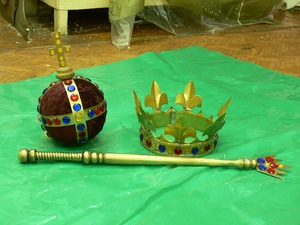 [Speaker Notes: Бутафория – это предметы , специально созданные для спектакля, которые используют на сцене вместо настоящих вещей  (мебель, посуда, украшения…) Бутафор – работник театра, который изготавливает предметы из картона, папье-маше, дерева, материи, гипса, которые используют в театральных постановках.]
Как называется профессия человека, который дополняет представление разными звуковыми эффектами, театральными шумами?
    Чтоб прошло всё на «Ура!»,
     Чтобы музыка была
     Очень нужен всем ребята…
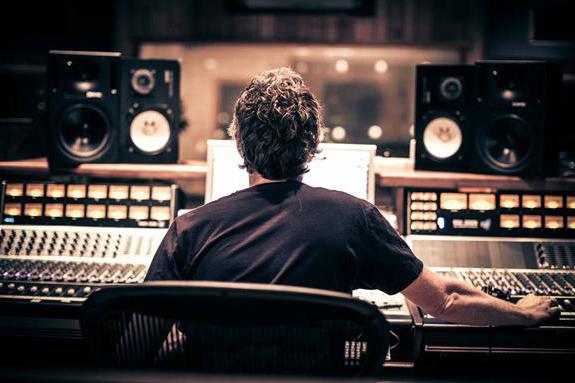 (звукооператор)
[Speaker Notes: Как называется профессия человека, который дополняет представление разными звуковыми эффектами, театральными шумами?
    Чтоб прошло всё на «Ура!»,
     Чтобы музыка была
     Очень нужен всем ребята…(звукооператор)]
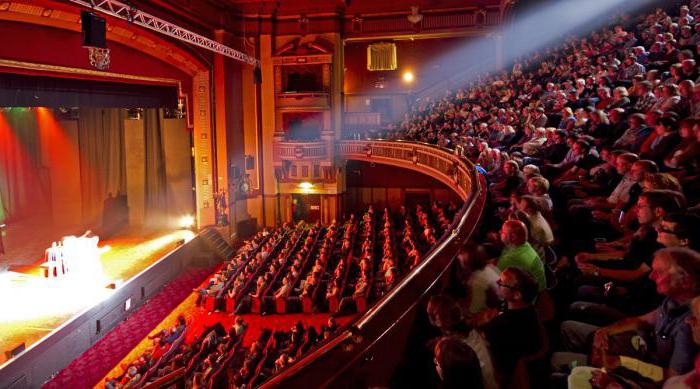 Чтобы сцену освещатьПравильно, отменно –Осветительный приборНужен непременно:Чтоб прошло всё на «Ура!»,Свет дают …
…(прожектора!)
Осветитель – это театральный  работник, который отвечает за световое оформление сцены  во время  спектакля
[Speaker Notes: Чтобы сцену освещатьПравильно, отменно –Осветительный приборНужен непременно:Чтоб прошло всё на «Ура!»,Свет дают …(прожектора!)
Осветитель – это театральный  работник, который отвечает за световое оформление сцены  во время  спектакля]
Театральные профессии
Режиссер
Актер
Дирижер
Балетмейстер
Гример
Костюмер
Декоратор
Бутафор
Звукооператор
Осветитель
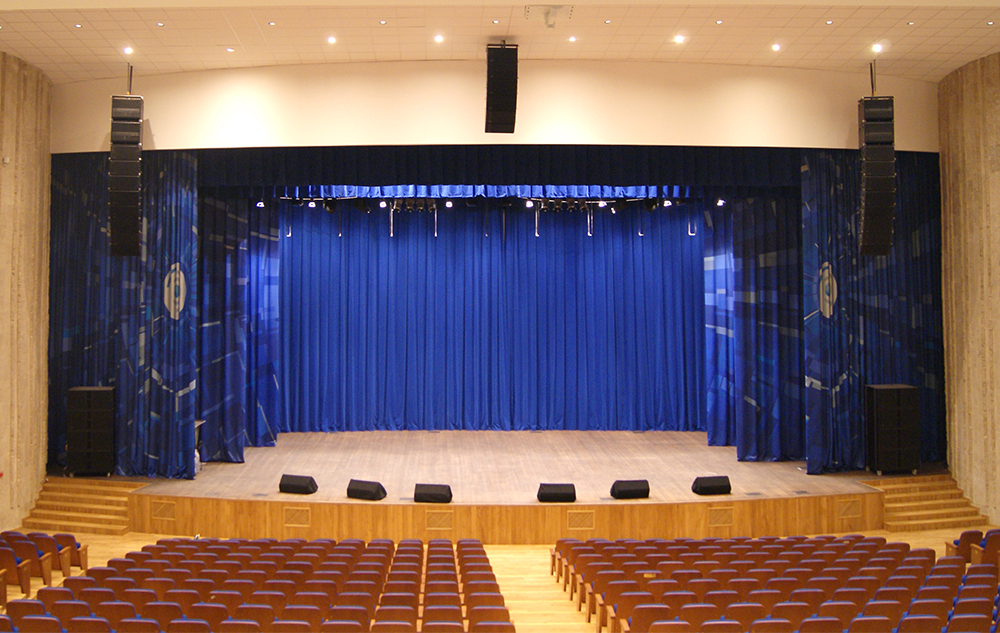 [Speaker Notes: Театральные профессии Режиссер
Актер
Дирижер
Балетмейстер
Гример
Костюмер
Декоратор
Бутафор
Звукооператор
Осветитель]
Спасибо за внимание!
[Speaker Notes: Спасибо за внимание!]